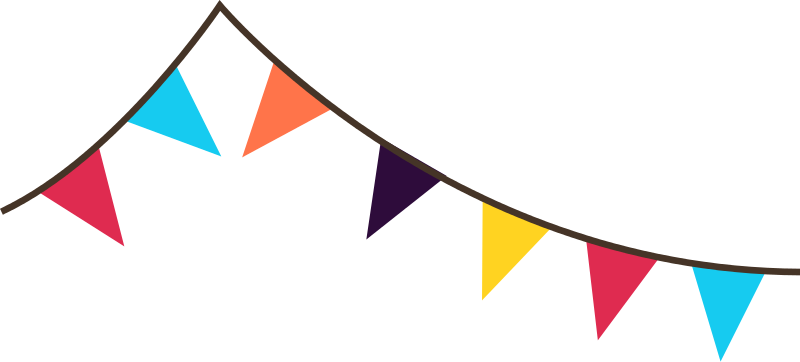 Fly The Flag
Community Day June 2019
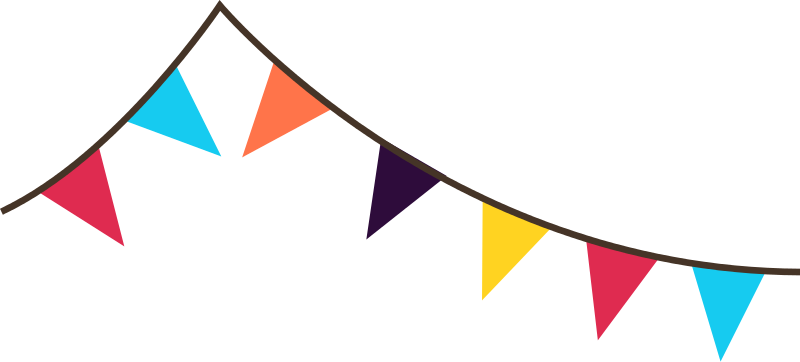 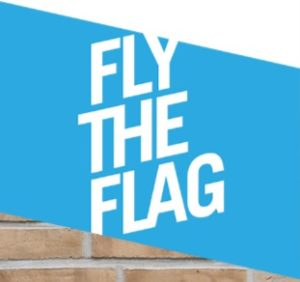 This year community day is focusing on Human Rights. 
The Fly the Flag campaign marks the 70th anniversary of the Universal Declaration of Human Rights. 
What is Fly The Flag?
Community Day
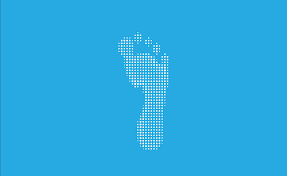 [Speaker Notes: Watch the video link to show them the campaign. https://www.youtube.com/watch?v=kSZ4s6m9kRE]
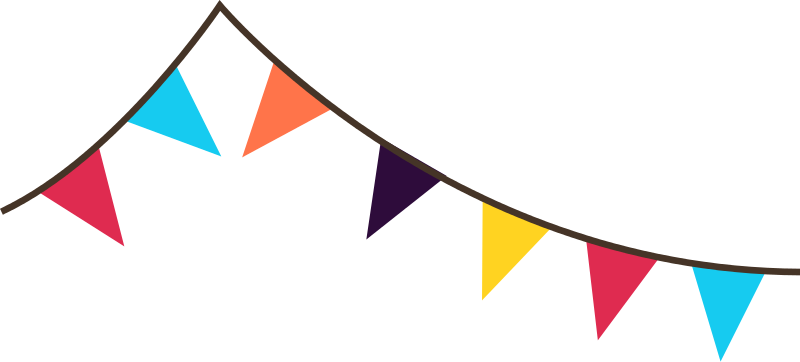 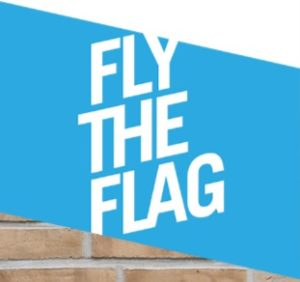 This year, you are going to be designing your own flags to mark the importance of human rights.
These will be displayed around the school for the 70th anniversary.
Community Day
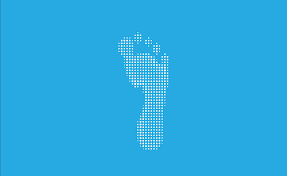 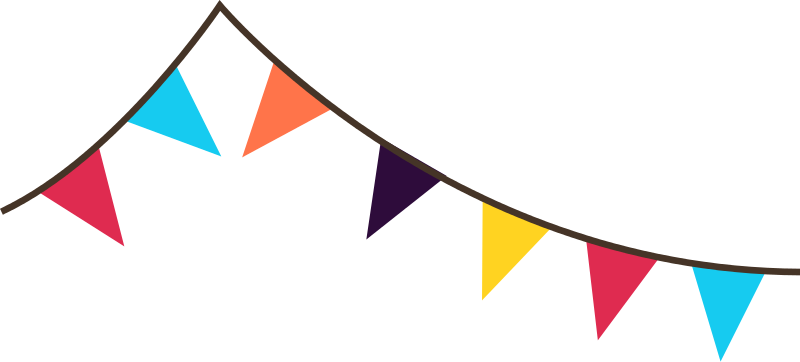 As a class or in small groups, create a definition for human rights. 
What do you think our human rights are?
Create a list or mind map of what our human rights include.
What are Human Rights?
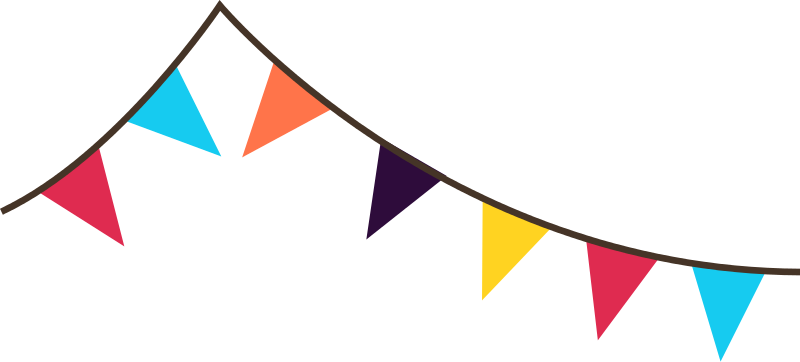 UDHR stands for the Universal Declaration of Human Rights.
What are human rights?  
Developed after WWII
Aim is to protect all people, just because they are human
“All human beings are born free and equal in dignity and rights”
What is the UDHR?
Dignity is being worthy of respect
[Speaker Notes: Click on the question to open the 
The first world war and second world war saw millions of people lose their lives. Formed after the wars, the United Nations are a group of countries who wanted peace, and to make sure that the horrors of the first and second world wars were never repeated. They joined together in 1946 to prevent future wars and make life better for everyone, in every country. The first thing the United Nations did was ask a team of people to think about what makes humans happy, healthy and safe. This team was led by an American, Eleanor Roosevelt, who was known for standing up for fairness. Together, they created the Universal Declaration of Human Rights. In 1948, 48 countries who were members of the United Nations signed up to this declaration.
video]
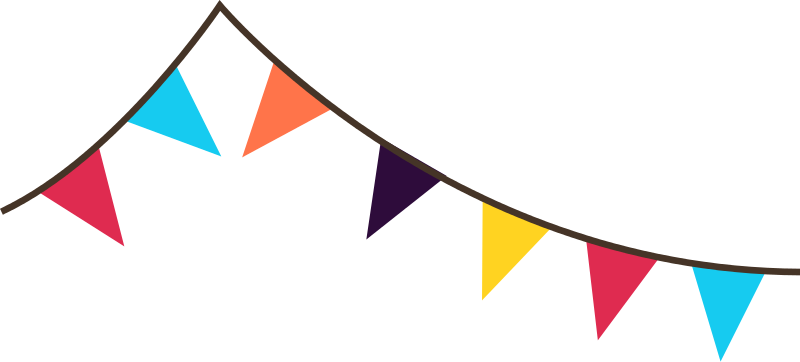 Have a look through the list ofhuman rights. 
Which do you think is most important? And why? 
What questions do they raise? 
Are there countries or situations where people don’t have some of these rights?
What is included in the UDHR?
[Speaker Notes: Lesson Resource: double sided A4 sheet of human rights. Discuss this as a group.]
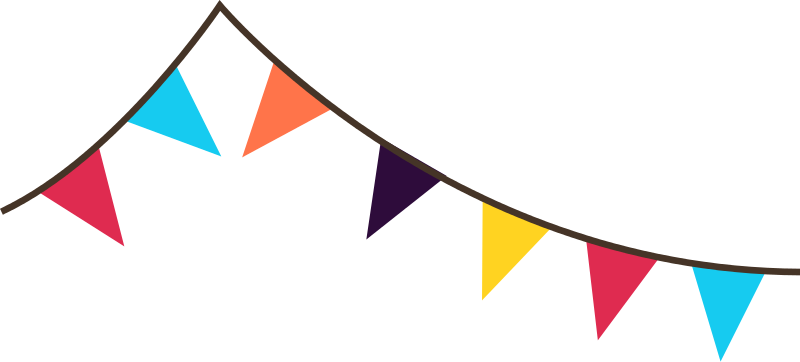 For Community Day, your tutorwill put you into 6 groups of 5. 
You will be in a class with students from other year groups for the day. 
You will be designing and creating at least one flag per group to represent the human right that you think is most important for students at Tallis.
On Community Day
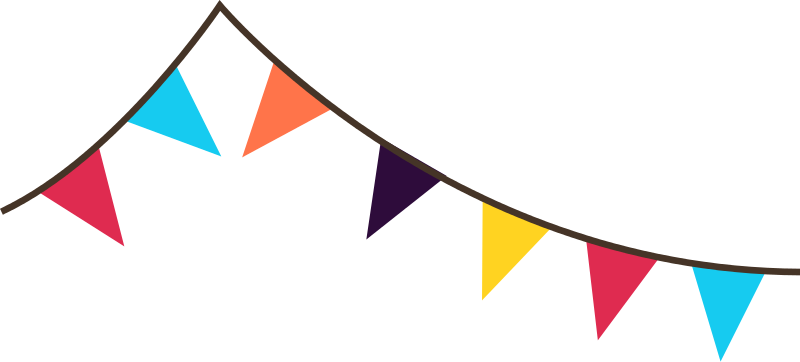 In your groups now, you need to:
Decide which you think is the most important human right
Start designing a flag to represent this

At the end of the lesson you may have time to feedback your initial ideas.
Preparing for Community Day